JULIETA
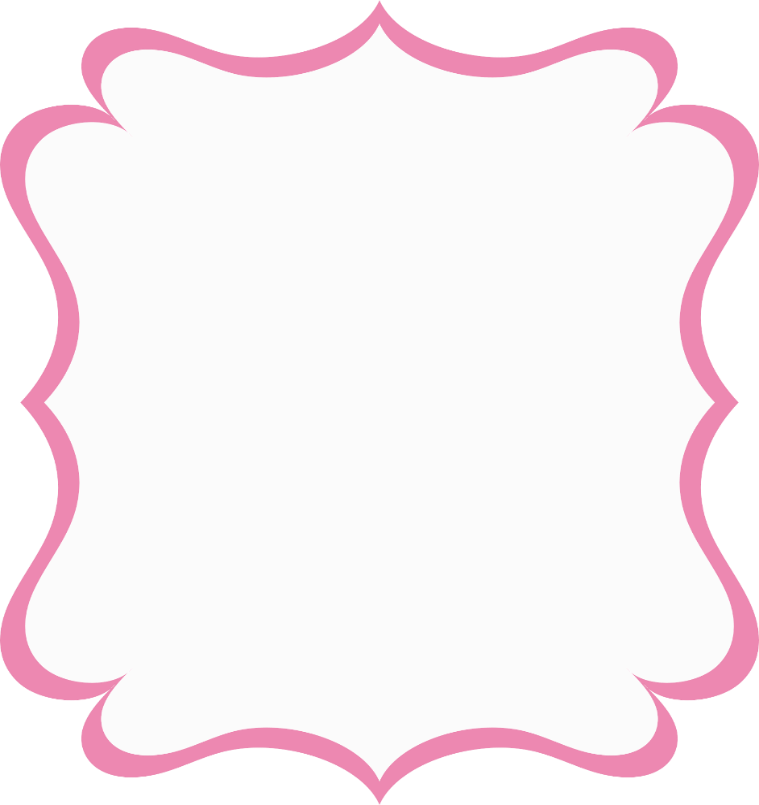 Mis 6 Años
Te invito a mi
cumpleaños
Martes 14
 de Septiembre
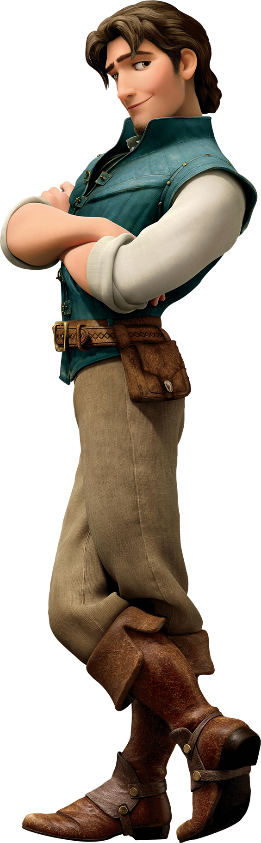 Hora: 16:00 hrs.
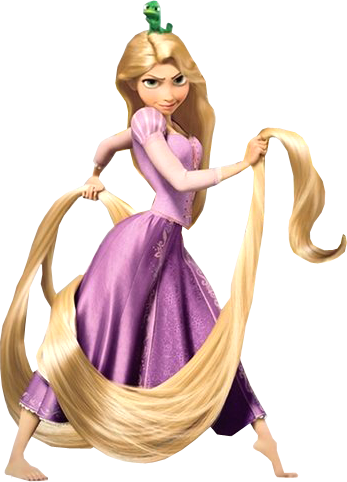 Lugar: Mi Casa
No faltes..!!
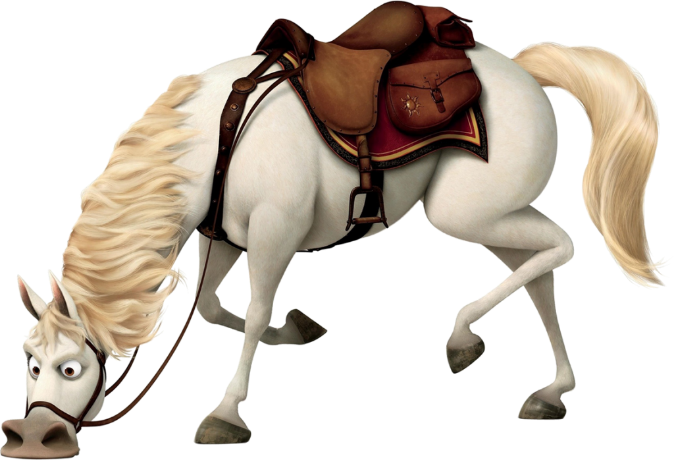 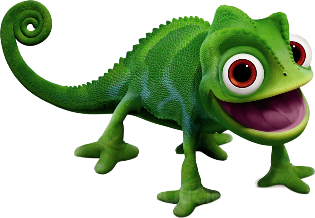 www.megaidea.net